Windows 7 Sensor And Location Platform
Gavin Gear
Program Manager
Microsoft Corporation
Laptops: 20 Years of Progress
1988: Compaq SLT/286
2008: Sony VAIO
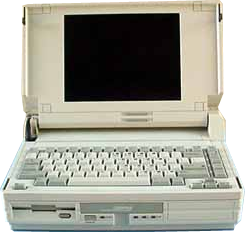 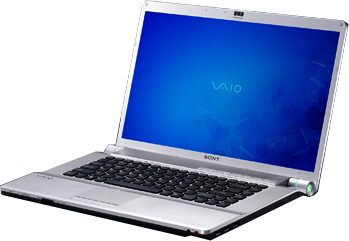 What has changed:
 400x increase in CPU
 1700x increase in disk storage
 5000x increase in RAM
What has not changed?
 GPS interface: COM port
 Integration of other sensors
About Sensors
Sensors measure a physical phenomenon or a physical interaction
Sensors of interest
Location sensors 
GPS, Wi-Fi/cell tower triangulation, IP resolver
Ambient Light Sensors (ALS)
Other sensors
Accelerometers, Human presence, RFID, others
Dealing With Sensors And Location Today
Sensors are integrated as vertical solutions
Applications need to know sensor hardware specifics
Limited adoption and scope
Location devices are exposed as virtual COM ports
Exclusive application access
Not secure
Proprietary data formats (NMEA, others)
announcing
Sensor And Location Platform New For Windows 7
Sensor And Location Platform
Implements native support for sensor and location devices on Windows
Provides a standard way to expose location and sensor hardware
Provides standard APIs for location and other sensor devices
Provides security for sensors
Sensor Components
Application
Application
Location and other sensors CPL
Sensor API
Software
Hardware
UMDF sensor  driver
Sensor class extension
Developer tools
Sensor
hardware
Sensor MCU
Windows 7 SDK
Windows 7 WDK
Location Components
Application
Gadget or script
Location Scripting Interface
Location API
Location and other sensors CPL
Sensor API
Software
Hardware
UMDF sensor  driver
Sensor class extension
Sensor MCU
Developer tools
Location
hardware
Windows 7 WDK
Windows 7 SDK
demo
Sensor And Location Enabled Applications
Location Platform Benefits
One API call to get the PC’s location
One API for all location providers
Automatic transition between providers
Concurrent access for any application
Privacy controls
Support for multiple API surfaces
Location-Awareness Opportunities
Useful local information
Location based search for points of interest
Mapping/navigation based on current location 
PC recovery service
Where are my friends and family?
Integrating Location Sensors
PnP driver that natively support the sensor platform
Don’t use virtual COM ports
Support the location API data fields
Virtual providers (such as Wi-Fi look-up) are excellent compliments to GPS devices
Ambient Light Sensors And Adaptive Brightness In Windows
Class driver support in box for ACPI light sensors
Adaptive brightness feature supported end to end in Windows 7
Light-aware applications can use these sensors to optimize UI content for various lighting conditions
ALS Brightness Control – Suggested Vista Implementation
Red = OEM implemented
Sensor monitor service
Configuration UI
WMI
Software
Hardware
ACPI ALS drivers
Sensor MCU
WDDM supported dimmable display
ACPI ALS Hardware
Adaptive Brightness Windows 7 Components
Blue = In Windows 7
Light-aware application
Sensor monitor service
Sensor API
Advanced power configuration CPL
WMI
Software
Hardware
ACPI ALS drivers
Sensor MCU
WDDM supported dimmable display
ACPI ALS Hardware
Adaptive Brightness Hardware Requirements
One or more light sensors integrated through ACPI, compliant with ACPI 3.0b specification, including
_ALI method (with notifications)
_ALR method
Sensor enumerates with ACPI0008 PNP ID
Brightness control using WDDM, options
ACPI brightness methods
WDDM support in video driver
Light-Aware Applications (Part A)
Photos taken in direct sunlight
UI with light-awareness,
100% screen brightness
UI without light-awareness,
40% screen brightness
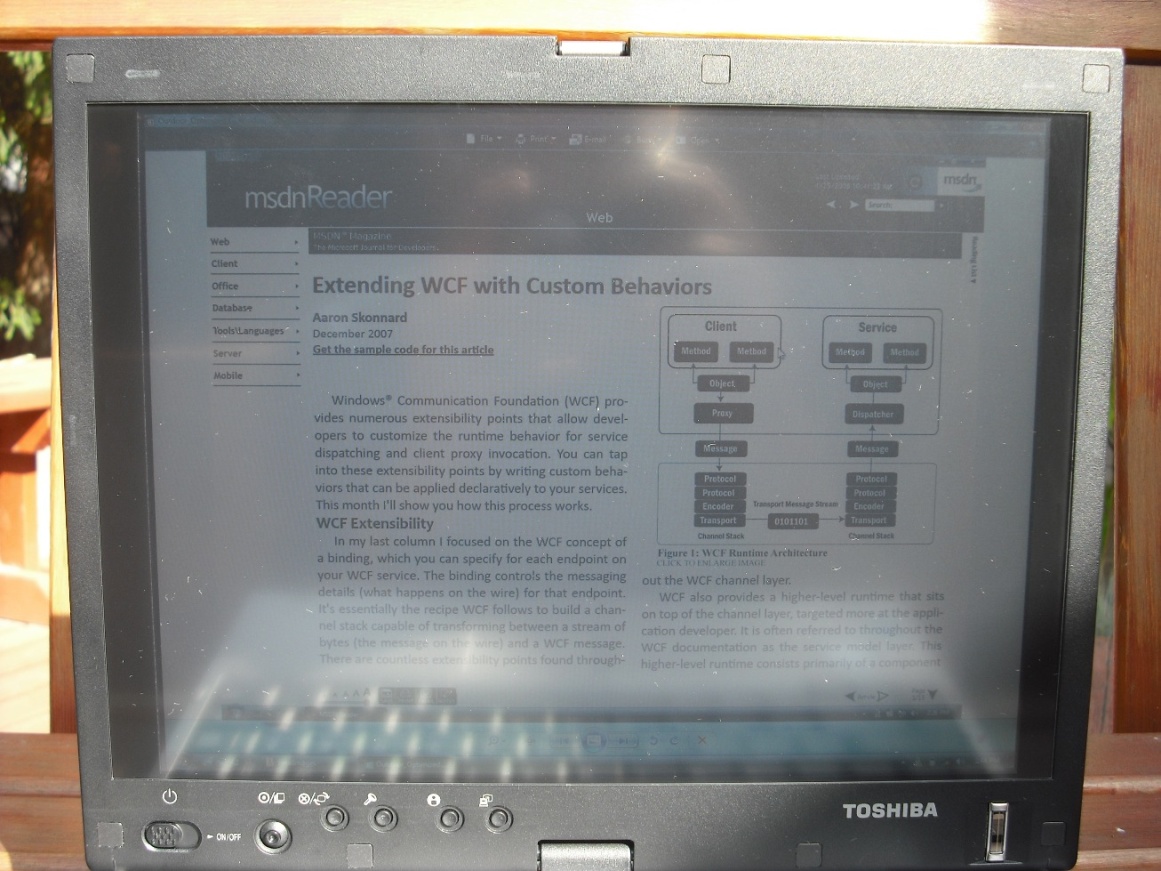 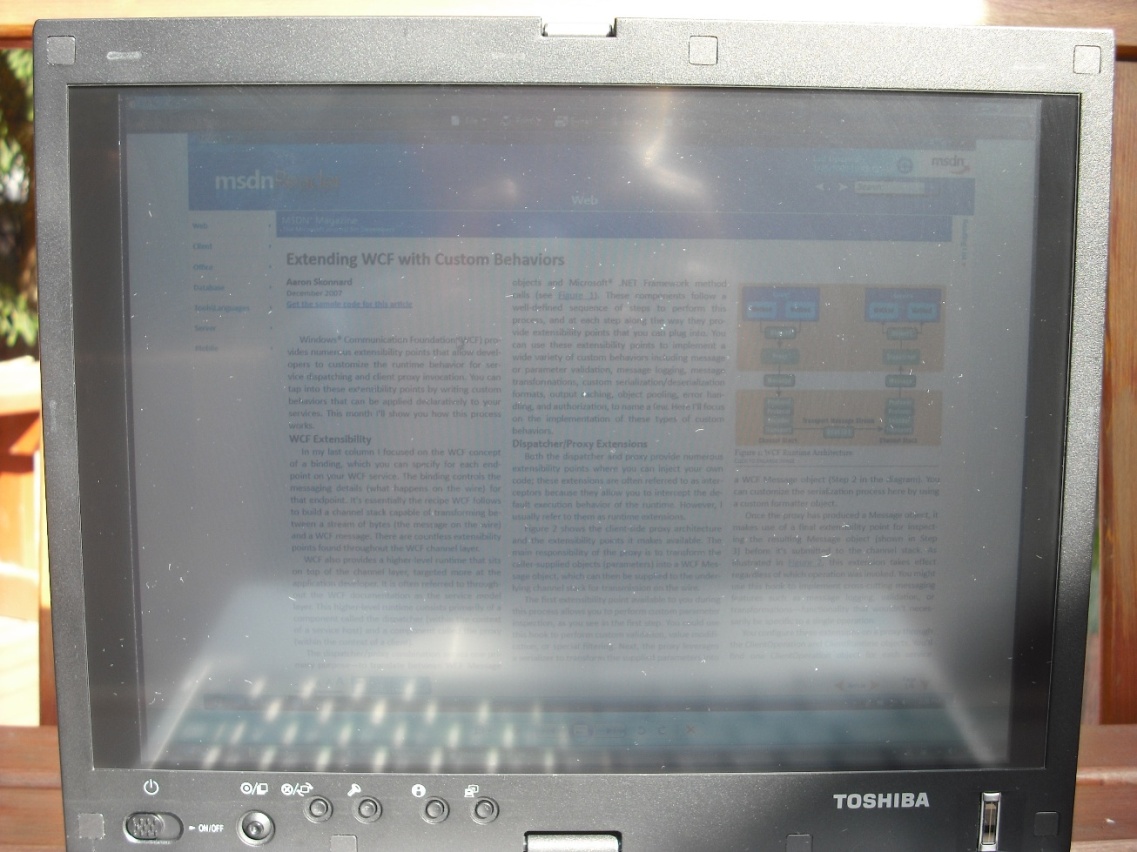 Light-Aware Applications (Part B)
Photos taken in direct sunlight
Navigation UI:
without light-awareness
Navigation UI:
with light-awareness
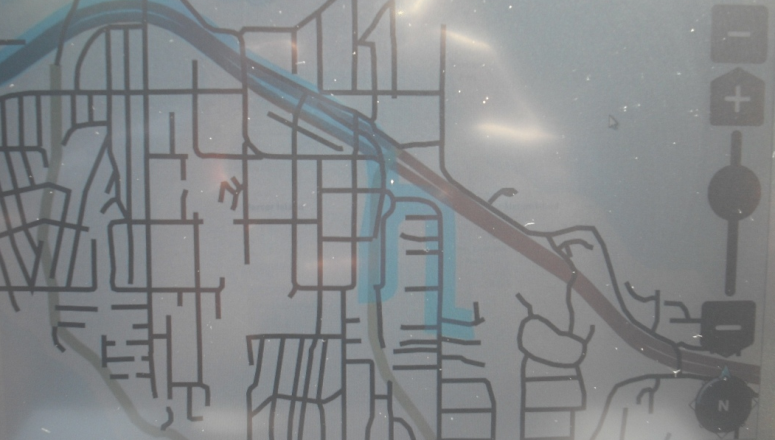 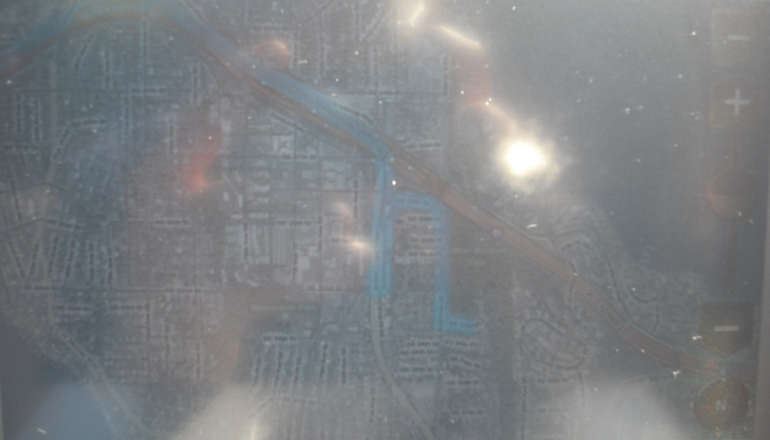 demo
Adaptive Brightness And Light-Aware UI
Optimizing Adaptive Brightness
Multiple sensors give a better approximation of lighting conditions
Proper part selection and placement are critical
Registry parameters can be used to specify behavior
Ambient light response curve
Display Response Interval
Illuminance Change Sensitivity
Sensor Development Kit
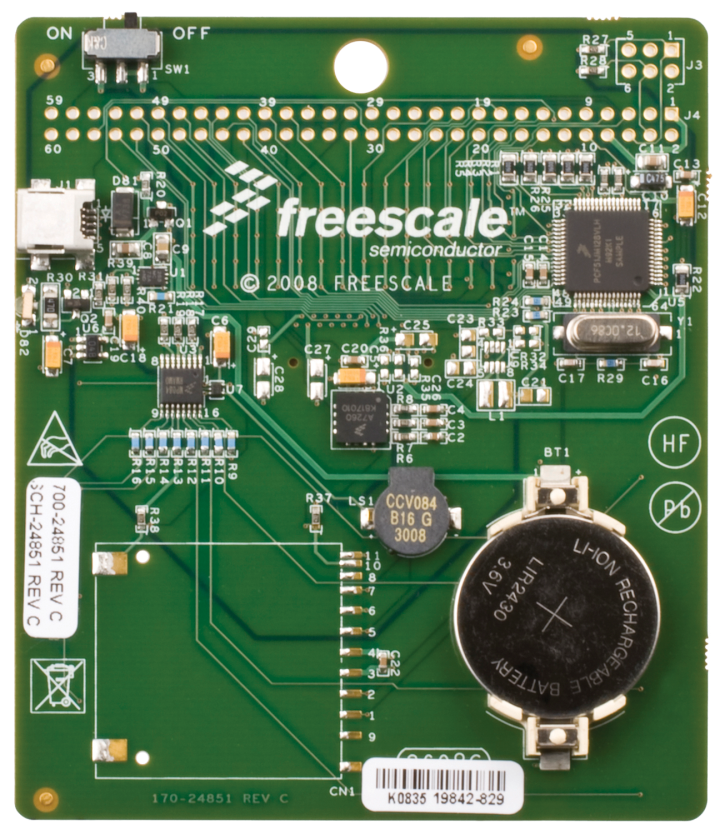 Based on Freescale JM128 Badge Board (HID)
Sensors
Ambient light sensor
3D accelerometer
Dual touch strip sensors
Developer tools
Sample firmware code
Sample driver code
Diagnostic and sample applications
Light-aware MSDN reader
Marble game
Limited quantities
available in the Windows 7 booth!
Logo Requirements And Tests
Requirements are listed under
Input 048 Apply to all sensor devices
Input 049 Apply to location devices only
Input 050 Apply to ambient light sensor devices only
Requirements are focused around
Exposing proper data fields
Exposing properties correctly
Call To Action
Location
Select chipsets with drivers that integrate with Windows 7 Sensor and Location platform
Update your existing location device driver to support the Windows 7 Sensor and Location platform
Ambient light sensors/adaptive brightness
ACPI 3.0b compliance
WDDM/ACPI brightness control
Smooth display transitions
Get a Windows 7 Sensor Development Kit
Resources
Location and sensors WHDC sitewww.microsoft.com/whdc/sensors 
Inquiry aliases
sensext@microsoft.com 
locext@microsoft.com 
White papers see WHDC site
Sensor platform overview
ALS and light-aware applications
ALS hardware and adaptive brightness
Please Complete A Session Evaluation FormYour input is important!
Visit the WinHEC CommNet and complete a Session Evaluation for this session and be entered to win one of 150 Maxtor® BlackArmor™ 160GB External Hard Drives50 drives will be given away daily!





http://www.winhec2008.com
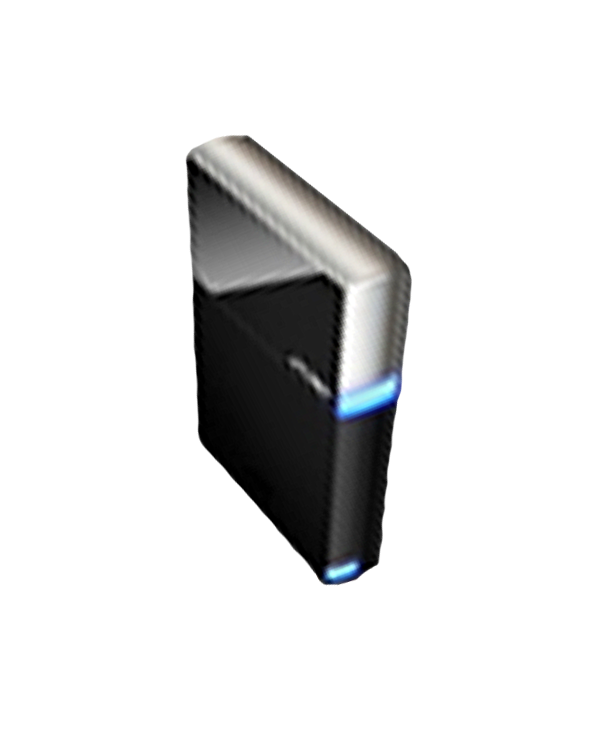 BlackArmor Hard Drives provided by:
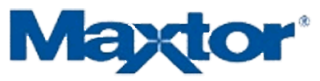 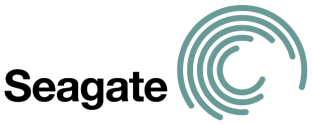 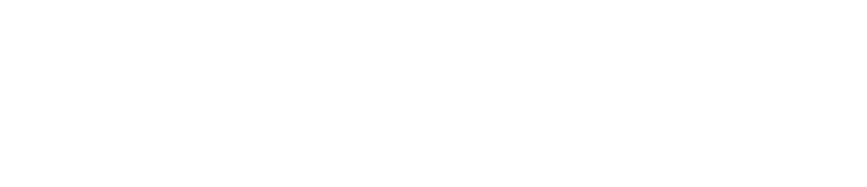 © 2008 Microsoft Corporation. All rights reserved. Microsoft, Windows, Windows Vista and other product names are or may be registered trademarks and/or trademarks in the U.S. and/or other countries.
The information herein is for informational purposes only and represents the current view of Microsoft Corporation as of the date of this presentation.  Because Microsoft must respond to changing market conditions, it should not be interpreted to be a commitment on the part of Microsoft, and Microsoft cannot guarantee the accuracy of any information provided after the date of this presentation.  MICROSOFT MAKES NO WARRANTIES, EXPRESS, IMPLIED OR STATUTORY, AS TO THE INFORMATION IN THIS PRESENTATION.